Огляд Нового Заповіту
ПЕРЕВИШКО СЕРГІЙ
ПІДГОТОВЛЕНО ДЛЯ ХРИСТИЯНСЬКОГО ІНСТИТУТУ ЛІДЕРСТВА
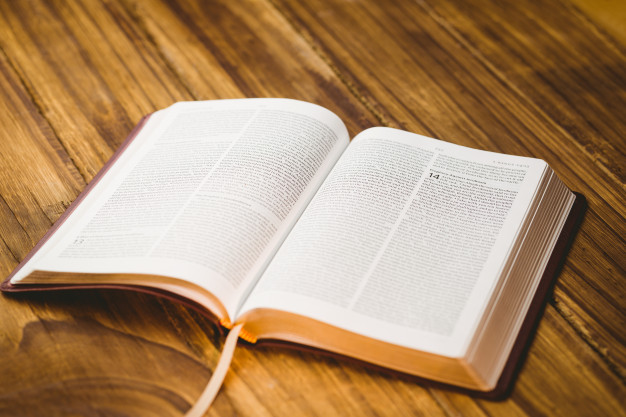 ВВЕДЕННЯ В ОГЛЯД НОВОГО ЗАПОВІТУ – ІСТОРИЧНИЙ ОГЛЯД
ЧАС ЯЗИЧНИКІВ
ТОЙ ПЕРІОД ЧАСУ, ЯКИЙ МИ ЗБИРАЄМОСЯ РОЗГЛЯНУТИ, А САМЕ, ПОЧИНАЮЧИ З 586 РОКУ ДО Р.Х. І ПО ДАНИЙ МОМЕНТ ПРИЙНЯТО ВВАЖАТИ "ЧАСОМ ЯЗИЧНИКІВ". ПРО ЙОГО ПОЧАТОК ЗГАДУЄТЬСЯ В КНИЗІ ЄЗЕКІЇЛЯ (8-11 ГЛАВИ), А ПРО КІНЕЦЬ ЦЬОГО ЧАСУ СКАЗАНО В ПОСЛАННІ ДО РИМЛЯН 11:25.
ОГЛЯД НОВОГО ЗАВІТУ
ГАЛАТІВ 4:4 ЯК НАСТАЛО Ж ВИПОВНЕННЯ ЧАСУ, БОГ ПОСЛАВ СВОГО СИНА
РИМСЬКА ІМПЕРІЯ
ВІД АТЛАНТИЧНОГО ОКЕАНУ НА ЗАХОДІ І ДО РІЧКИ ЄВФРАТ І ЧЕРВОНОГО МОРЯ НА СХОДІ, ВІД РОНИ, ДУНАЮ, ЧОРНОГО МОРЯ І КАВКАЗЬКИХ ГІР НА ПІВНОЧІ ДО САХАРИ НА ПІВДНІ ПРОСТЯГАЛАСЯ ОДНА ГІГАНТСЬКА ДЕРЖАВА, ЯКА ПЕРЕБУВАЛА ПІД ВЛАДОЮ РИМСЬКОГО ІМПЕРАТОРА
ГРЕЦЬКА КУЛЬТУРА
РИМ ПЕРЕМІГ ГРЕЦІЮ СИЛОЮ СВОЄЇ ЗБРОЇ, АЛЕ ГРЕЦЬКА КУЛЬТУРА, ФІЛОСОФІЯ І МОВА, ЗАПАНУВАЛИ НАД РИМОМ
ЄВРЕЙСЬКА ДЕРЖАВА
ІЗРАЇЛЬ ЯК ДЕРЖАВА ПЕРЕСТАЛА ІСНУВАТИ ПІСЛЯ ВАВИЛОНСЬКОГО ПОЛОНУ, АЛЕ ІУДАЇЗМ МІЦНО ТРИМАВСЯ НА ТРЬОХ СТОВПАХ, НА ЯКИХ ВІН СТОЇТЬ І ЗАРАЗ: ПИСАННЯ, СИНАГОГА, РАВВІНІЗМ.
СОЦІАЛЬНЕ ЖИТТЯ ІМПЕРІЇ
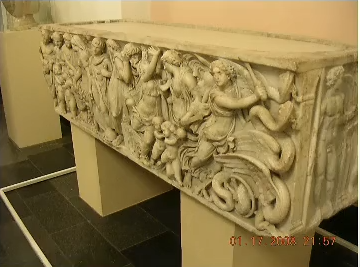 АРИСТОКРАТИ
 СЕРЕДНІЙ КЛАС
 ПЛЕБЕЇ
 РАБИ
КУЛЬТУРНЕ ЖИТТЯ ІМПЕРІЇ
ЛІТЕРАТУРА
 МИСТЕЦТВО І АРХІТЕКТУРА
 МУЗИКА І ТЕАТР
 АРЕНА
 МОВИ
 НАУКА ТА ОСВІТА
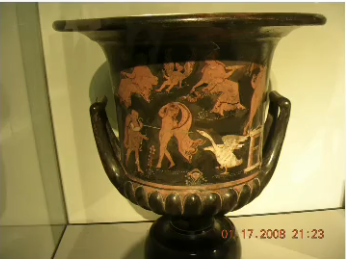 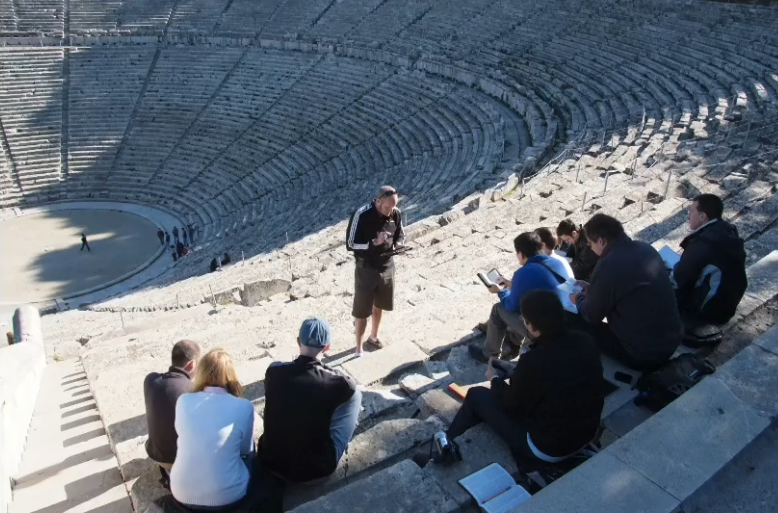 ЕКОНОМІЧНЕ ЖИТТЯ ІМПЕРІЇ
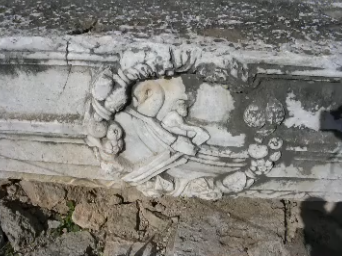 ЗЕМЛЕРОБСТВО
 ПРОМИСЛОВІСТЬ
 ФІНАНСИ
 ТРАНСПОРТ І ПЕРЕСУВАННЯ
РЕЛІГІЯ ІМПЕРІЇ
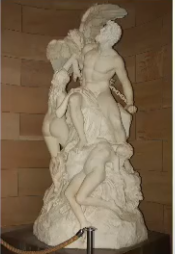 ГРЕКО-РИМСЬКИЙ ПАНТЕОН
 КУЛЬТ ІМПЕРАТОРА
 РЕЛІГІЯ ТАЇНСТВ
 ОКУЛЬТИЗМ
 ФІЛОСОФСЬКІ ВЧЕННЯ
ФІЛОСОФСЬКІ ВЧЕННЯ ІМПЕРІЇ
ПЛАТОНІЗМ
 ГНОСТИЦИЗМ
 НЕОПЛАТОНІЗМ
 ЕПІКУРЕЙСТВО
 СТОЇЦИЗМ
 ЦИНІЗМ
 СКЕПТИЦИЗМ
ІУДАЇЗМ
ЄДИНОБОЖЖЯ ЄВРЕЇВ І ВИСОКА МОРАЛЬ 
РЕЛІГІЯ ЗОСЕРЕДЖЕНА НАВКОЛО ХРАМУ
СИНАГОГА ЯК ЦЕНТР РЕЛІГІЙНОГО ЖИТТЯ ТА ОСВІТИ
РАВВІНІСТИЧНІ ШКОЛИ І СЕКТИ.
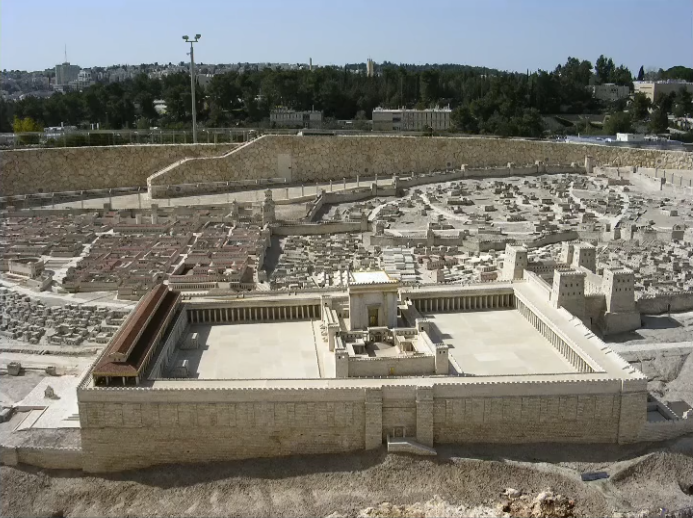 ІУДАЇЗМ
ЄДИНОБОЖЖЯ ЄВРЕЇВ І ВИСОКА МОРАЛЬ
Огляд Нового Заповіту
ПЕРЕВИШКО СЕРГІЙ
ПІДГОТОВЛЕНО ДЛЯ ХРИСТИЯНСЬКОГО ІНСТИТУТУ ЛІДЕРСТВА